FROZEN SCULPTURE
We call this frozen sculpture not because it’s COLD, but because it’s frozen in time!
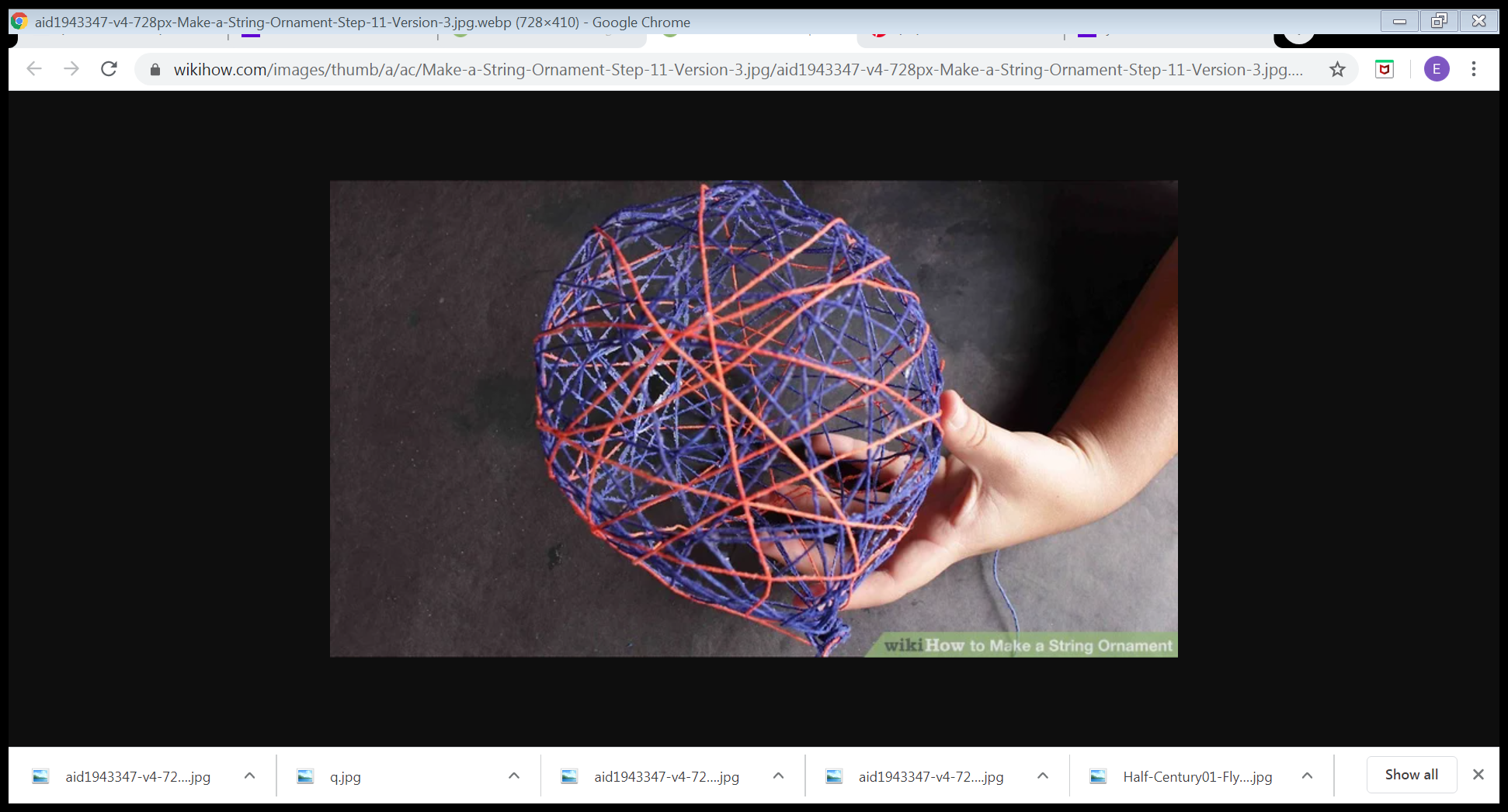 Supplies
Yarn
Balloons
Glue
Container for glue
Click here for a short how to video:
https://www.youtube.com/watch?v=RoRJRSgMjxI